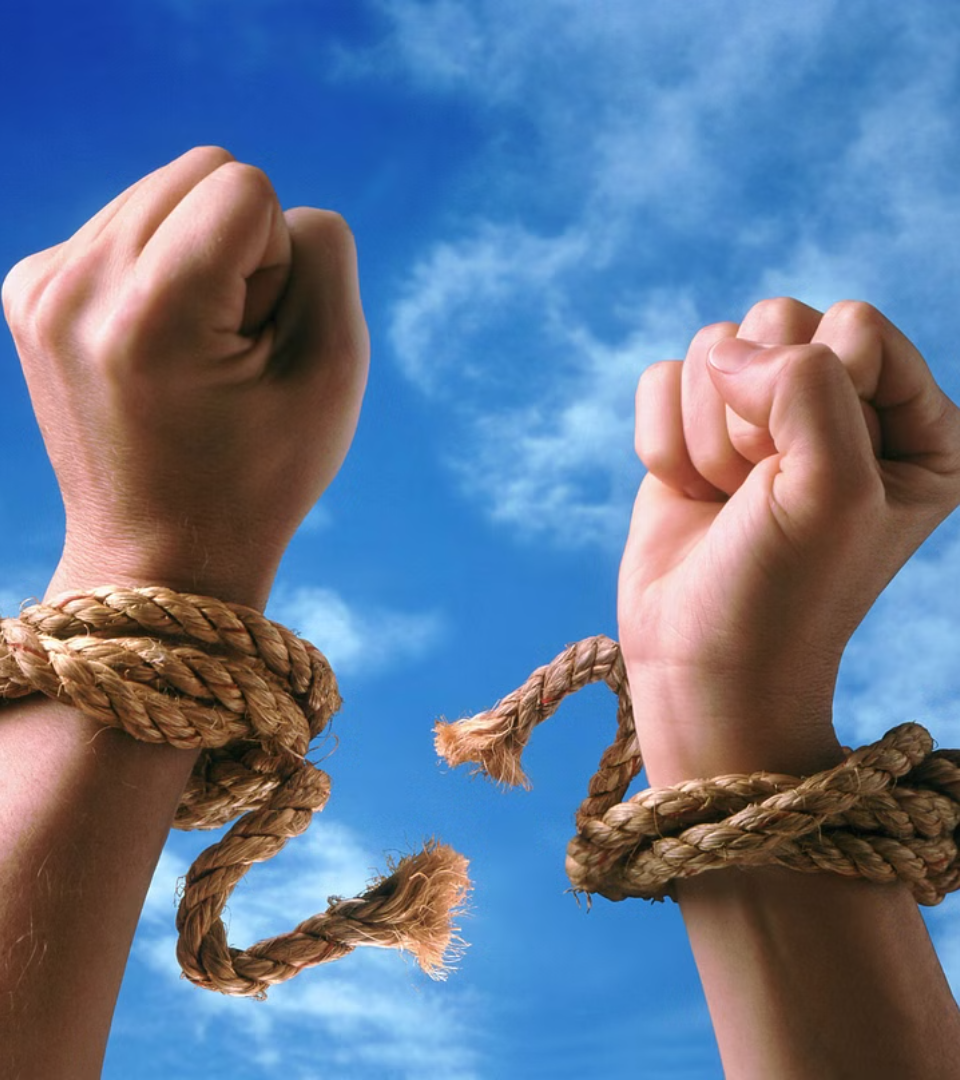 newUROKI.net
Нужно ли уважать себя?
Самоуважение – это неотъемлемая часть здоровой и уверенной личности. Оно помогает нам ценить свои достоинства, принимать свои недостатки и двигаться вперед к достижению наших целей. В этой презентации мы поговорим о том, почему так важно уважать себя, и как можно развить и поддерживать это важное качество.
Презентация для классного часа по теме: "Нужно ли уважать себя?"
Новые УРОКИ newUROKI.net
Всё для учителя – всё бесплатно!
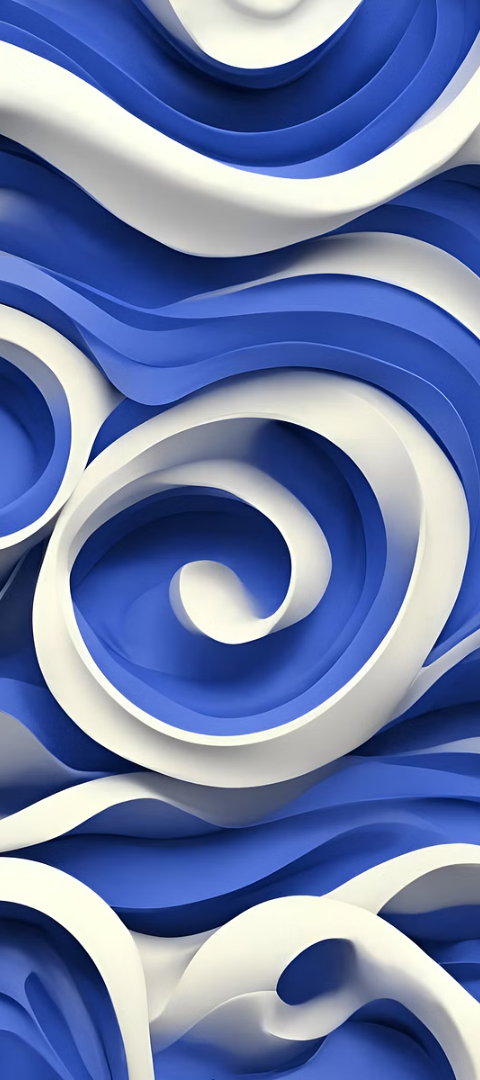 newUROKI.net
Зачем нам уважать себя?
Улучшает психическое здоровье
Повышает уверенность
Люди с высоким самоуважением обычно уверены в себе и своих способностях. Они не боятся браться за новые задачи и не зацикливаются на ошибках.
Самоуважение помогает нам справляться со стрессом, тревогой и депрессией. Когда мы себя уважаем, мы с большей готовностью заботимся о своем эмоциональном благополучии.
Улучшает отношения
Самоуважение помогает нам устанавливать здоровые, взаимоуважительные отношения с другими людьми. Мы с большей готовностью отстаиваем свои границы и ценим себя.
newUROKI.net
Понятие самоуважения и его значения
Что такое самоуважение?
Значение самоуважения
Компоненты самоуважения
Самоуважение – это позитивное отношение к самому себе, признание и принятие своих достоинств и недостатков. Это способность ценить свою личность, свои мысли, чувства и поступки.
Самоуважение играет ключевую роль в формировании нашей личности и самосознания. Оно определяет, как мы воспринимаем себя, как относимся к себе и как взаимодействуем с окружающими.
Самоуважение включает в себя три основных компонента: самооценку, чувство собственного достоинства и уверенность в себе. Эти элементы взаимосвязаны и влияют друг на друга.
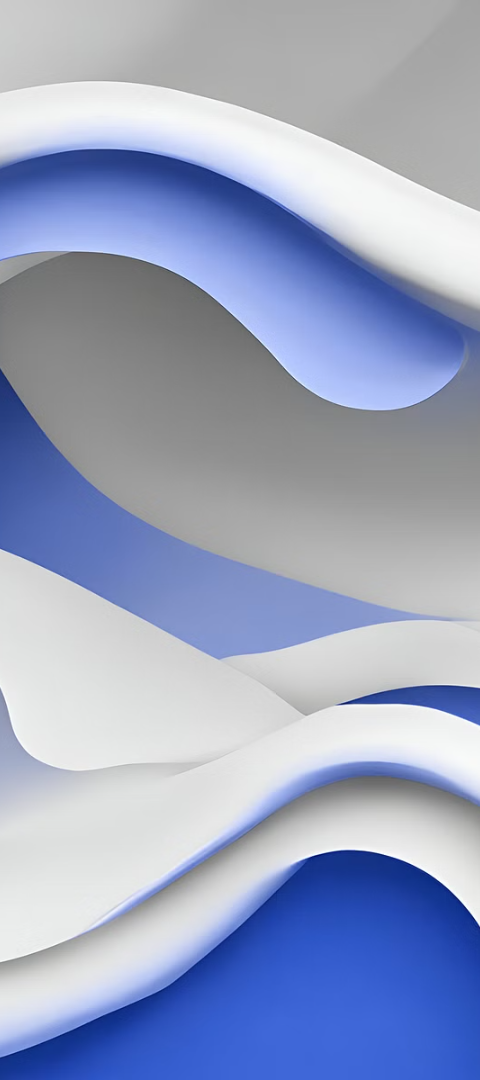 newUROKI.net
Значение самоуважения для здоровья и успеха
1
Физическое здоровье
Люди с высоким самоуважением обычно заботятся о своем физическом здоровье – следят за питанием, занимаются спортом и уделяют внимание профилактике заболеваний.
2
Успех в учебе и карьере
Самоуважение помогает нам ставить амбициозные цели, принимать решения и прилагать максимум усилий для их достижения. Люди, ценящие себя, как правило, более успешны в учебе и карьере.
3
Психологическое благополучие
Самоуважение тесно связано с нашим эмоциональным состоянием. Люди, которые себя уважают, менее подвержены стрессу, тревоге и депрессии.
newUROKI.net
Способы развития и поддержания самоуважения
1
2
Идентификация сильных сторон
Выстраивание здоровых отношений
Определите свои таланты, навыки и достижения, за которые вы себя уважаете. Фокусируйтесь на них, а не только на недостатках.
Окружайте себя людьми, которые вас поддерживают и принимают таким, какой вы есть. Избегайте токсичных взаимодействий.
3
4
Постановка целей и их достижение
Забота о себе
Регулярно уделяйте время своему физическому и психологическому благополучию. Занимайтесь спортом, медитируйте, творите - делайте то, что вам приносит радость.
Ставьте для себя реалистичные, достижимые цели и планомерно работайте над ними. Каждое выполненное обязательство повышает самооценку.
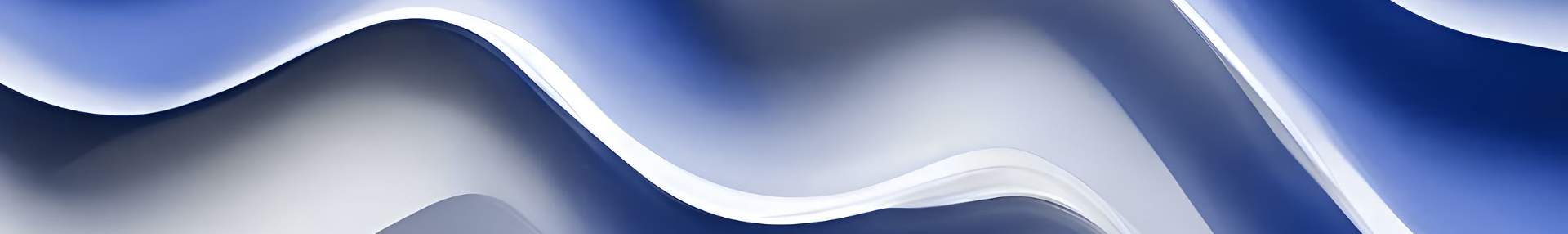 newUROKI.net
Ситуации, где самоуважение играет важную роль
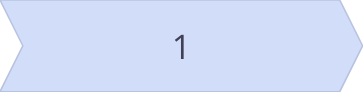 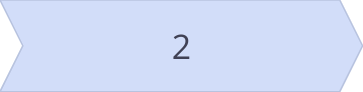 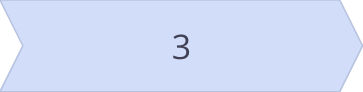 Отстаивание границ
Преодоление трудностей
Построение отношений
Люди, которые себя уважают, с готовностью ставят границы и говорят "нет", когда это необходимо. Они не боятся выразить свою точку зрения.
Уверенные в себе люди с легкостью справляются с неудачами и разочарованиями. Они видят в них возможность для роста и развития.
Самоуважение помогает нам устанавливать здоровые, взаимоуважительные отношения. Мы с большей готовностью уважаем и принимаем других.
newUROKI.net
Ролевая игра: Ситуации, требующие уважения к себе
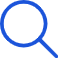 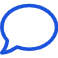 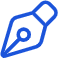 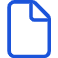 Отстаивание границ
Реагирование на критику
Построение отношений
Принятие решений
Ситуация: Одноклассник пристает к вам, требуя списать домашнее задание. Как вы можете уважительно, но твердо отказать?
Ситуация: Учитель публично критикует вашу работу. Как вы сможете сохранить самообладание и достоинство?
Ситуация: Друг постоянно обижает вас шутками. Как вы можете объяснить ему, что это вас задевает?
Ситуация: Родители хотят, чтобы вы поступили в определенный ВУЗ, но вы не уверены, что это ваш путь. Как вы можете отстоять свое право выбора?
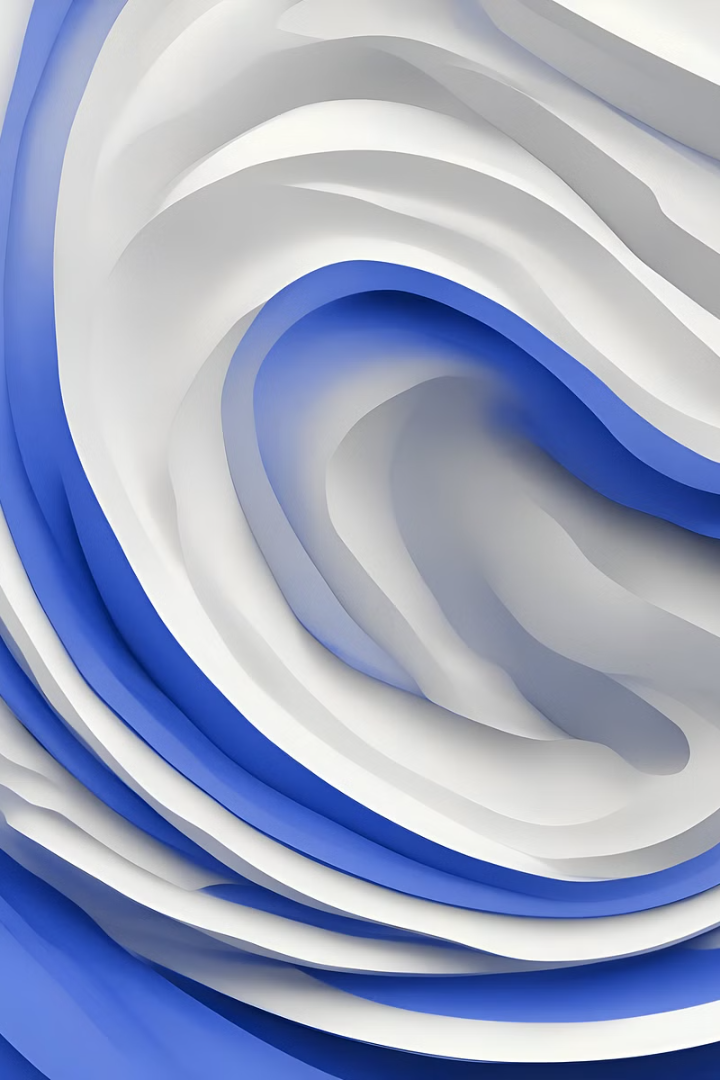 newUROKI.net
newUROKI.net
Заключение: Развивайте самоуважение!
Ключевые преимущества самоуважения:
- Улучшение психического и физического здоровья
- Повышение уверенности и мотивации
- Построение здоровых, взаимоуважительных отношений
- Успех в учебе и карьере
Помните, что самоуважение - это важный навык, который нужно развивать на протяжении всей жизни. Фокусируйтесь на своих сильных сторонах, ставьте реалистичные цели и заботьтесь о себе. Только тогда вы сможете стать уверенной, успешной и счастливой личностью.